Customizing the CME Evaluation
Maine Medical Education Trust
How many of you have wanted to change something about the CME evaluation in the past?
Share one thing in the chat that you wished you could have changed about the CME evaluation but felt you couldn’t.
OR
Share one thing that you did change about the CME evaluation in the past.
August 31, 2023
Maine Medical Education Trust
2
Collecting data regarding the effectiveness of a CME activity is a required component of the CME process.
The evaluation is the most common tool used.
There is much flexibility within the evaluation to customize it to provide information that is valuable to your organization.
Introduction
August 31, 2023
Maine Medical Education Trust
3
Agenda
Collecting Evaluations
Required Components
Optional and Customizable Components
August 31, 2023
Maine Medical Education Trust
4
Collecting Evaluations
August 31, 2023
Maine Medical Education Trust
5
When to Distribute Evaluations
Multi-Day 
Multi-session
Regularly scheduled series
one-session
One-day 
multi-session
Immediately following the activity.
After each session.
OR
Once, at the end of all sessions.
After each session.
OR
At the end of each day.
OR 
Once, at the end of the last day.
After each session.
August 31, 2023
Maine Medical Education Trust
6
How Long to Collect Evaluations
You set the time frame
Shorter is better
Content and opinions are fresh.
A report must be submitted within 45 days after the activity.
Learners may want to see their credits sooner.
Learners are more likely to do it then if they know they have a short window to complete it.
Give learners a time-frame of when the evaluation will be closed.
Suggestion: 1-2 weeks, with a reminder.
Consider giving learners time to complete it at the activity.
Learners can still receive certificates and their credits can be reported if they miss the evaluation time frame.
August 31, 2023
Maine Medical Education Trust
7
Q. Must learners complete an evaluation to receive their CME Certificate?
Technically, no.
There is no requirement set by the AMA that learners must complete an evaluation to receive a certificate.
However, the MMET is required by the ACCME to collect information regarding changes learners intend to make in their practices as a result of their participation in CME activities.
If physicians participate in the activity, MMET must have completed evaluations.
August 31, 2023
Maine Medical Education Trust
8
Q. Must learners complete an evaluation to receive their CME Certificate?
Set the expectation that evaluations must be completed to receive a CME Certificate.
Then bend the rule only when necessary.
*Certain activities such as enduring materials require evaluations to ensure the completion of the activity.
August 31, 2023
Maine Medical Education Trust
9
Required Components
There are 8 required components
August 31, 2023
Maine Medical Education Trust
10
1. Activity Information
The following should be included on the evaluation:
Activity Title
Activity Date(s)
Name of Joint Provider (Your Organization)
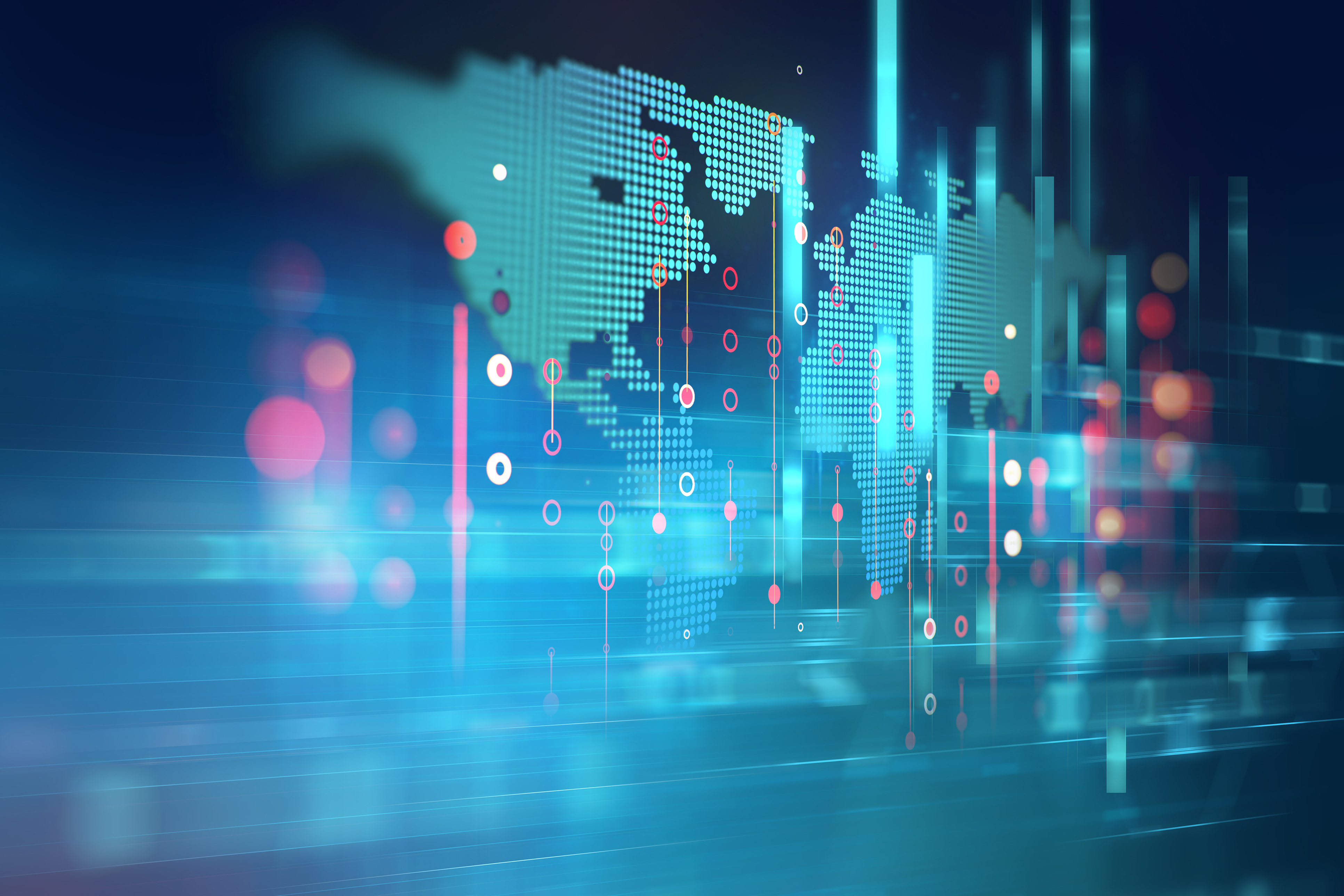 August 31, 2023
Maine Medical Education Trust
11
2. Objectives
List the objectives
Where to put the objectives
Can include all objectives.
Can be overarching objectives for a larger activity.
Can be a sampling of objectives for a larger activity.
Can be listed at the top.
Can be listed with each presenter.
Can be listed to correspond with a particular question.
August 31, 2023
Maine Medical Education Trust
12
Example:
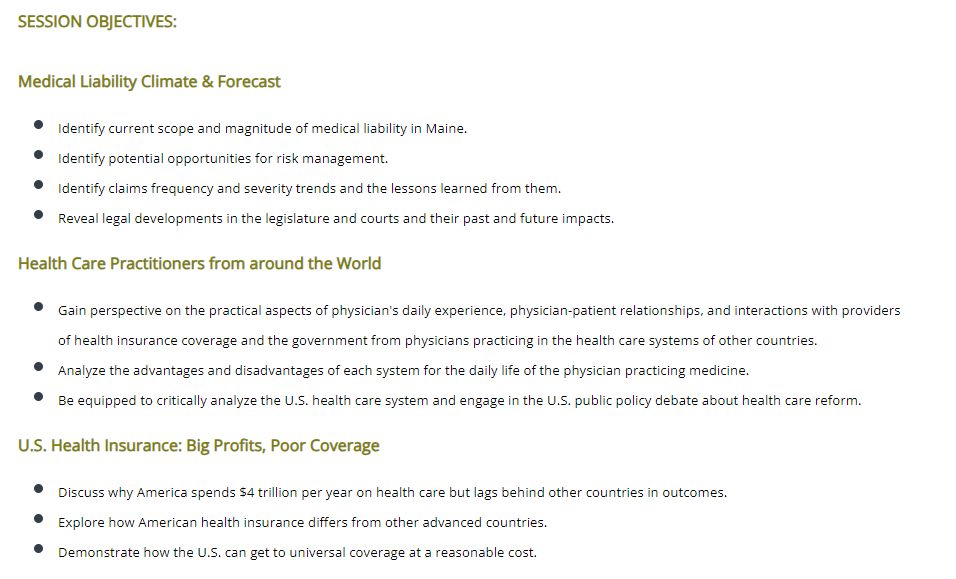 Listing All Session Objectives
August 31, 2023
Maine Medical Education Trust
13
Example:
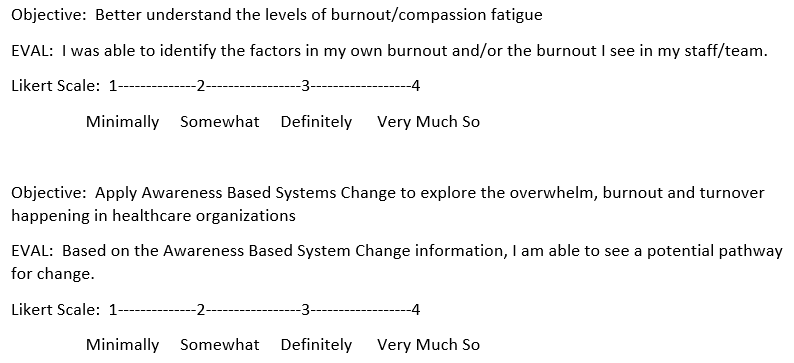 Separating Objectives
August 31, 2023
Maine Medical Education Trust
14
3. Learner Change Question
Must include at least one of the following:
Must ask for examples
Will this activity enhance your competence?
Will this activity influence your practice?
Will this activity impact your patient outcomes?
As a result of this activity, list one or two things you plan to change in your practice.
If yes, please list examples.
As a result of this activity, list one or two things you plan to change in your practice.
August 31, 2023
Maine Medical Education Trust
15
4. Faculty Disclosure Feedback
Note:  This question does not need to be asked if the activity was exclusively non-clinical.
Ask learners if potential conflict of interest was provided.
This is the Disclosure to Learners based on the faculty disclosures.
Must disclose the presence and/or absence of relative financial relationships.
Must provide evidence of disclosure to learners in post-CME activity materials.
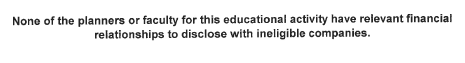 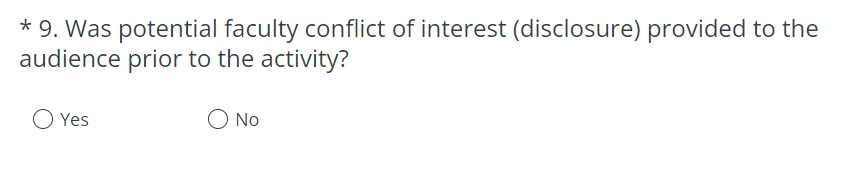 August 31, 2023
Maine Medical Education Trust
16
Note:  This question does not need to be asked if the activity was exclusively non-clinical.
5. Commercial Bias
Ask the learners if they perceived any commercial bias.
Be sure to give learners the opportunity to explain the bias they perceived.
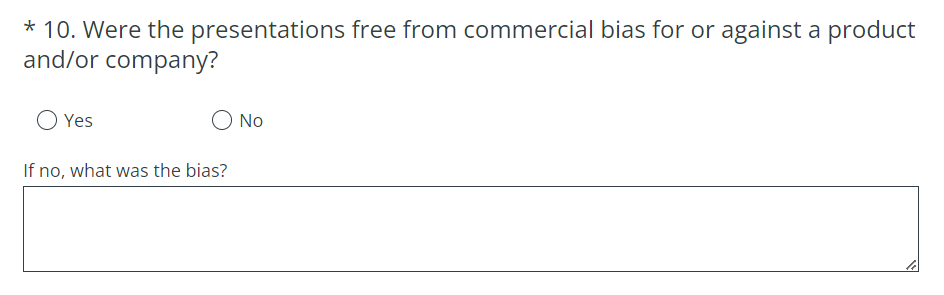 August 31, 2023
Maine Medical Education Trust
17
6. Commercial Support Disclosure
Note:  This question does not need to be asked if the activity did not receive commercial support.
Ask learners if commercial support was disclosed.
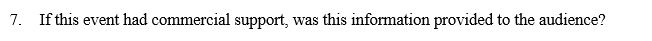 Can modify the question to: 
Was information regarding the commercial support for this activity provided to the audience?
August 31, 2023
Maine Medical Education Trust
18
7. Collecting Learner Information
All Evaluations should collect
Name
Credentials
Contact Information
Email is sufficient
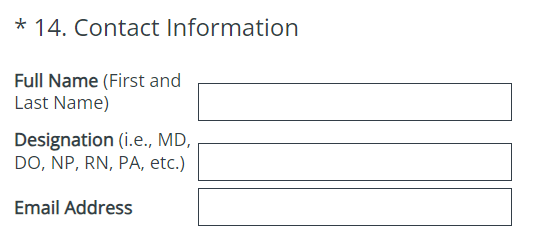 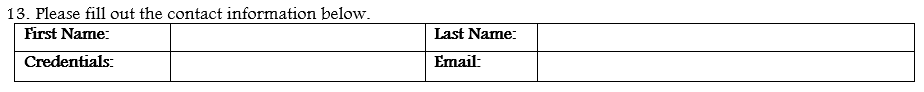 August 31, 2023
Maine Medical Education Trust
19
7. Collecting Learner Information
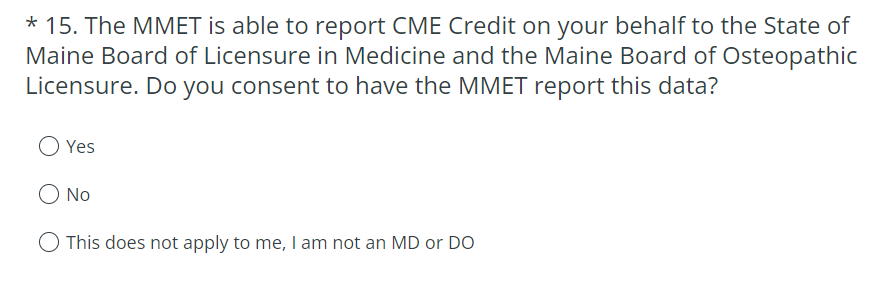 Maine-Based activities should collect:
Consent to report credits to Maine State Boards
Date of Birth (MM/DD)
State of Licensure
License ID
*Can report for any state
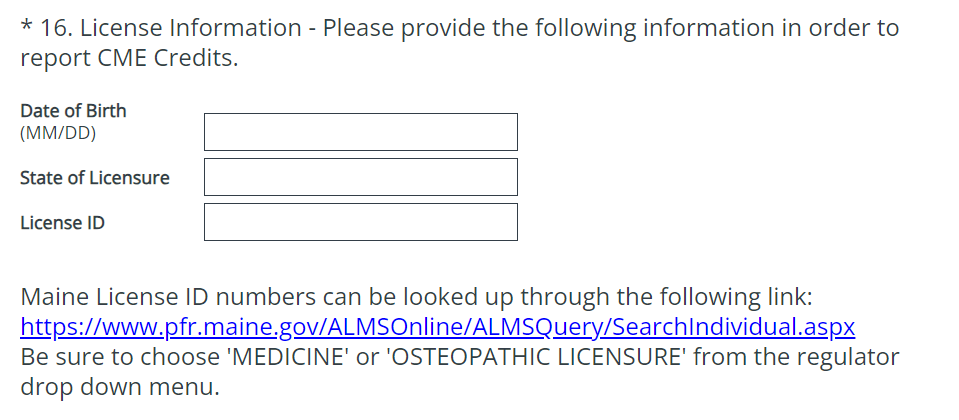 August 31, 2023
Maine Medical Education Trust
20
7. Collecting Learner Information
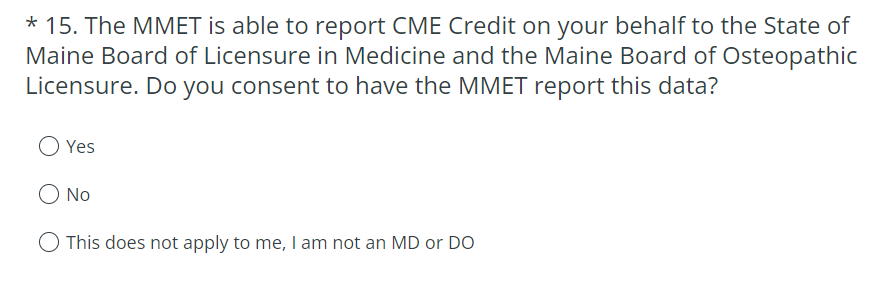 For other states:
Can choose to collect and submit this information
Change the Board of Licensures to reflect your organization’s state
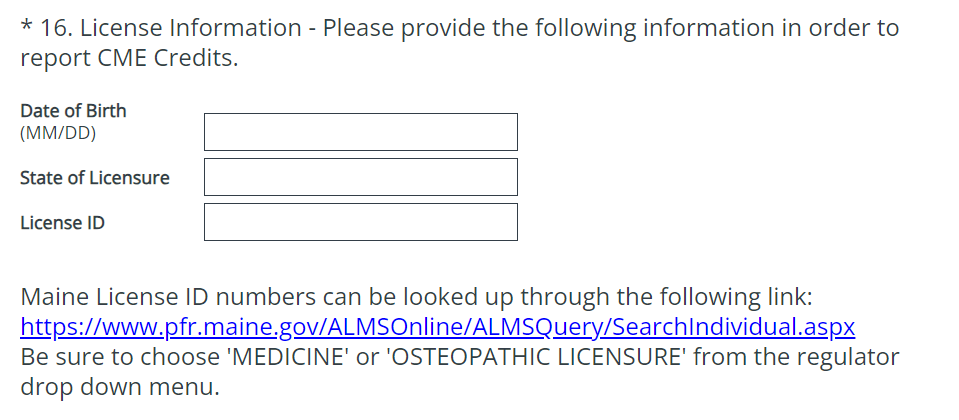 August 31, 2023
Maine Medical Education Trust
21
7. Collecting Learner Information
For all states:
Modified consent question on Generic Evaluation Form
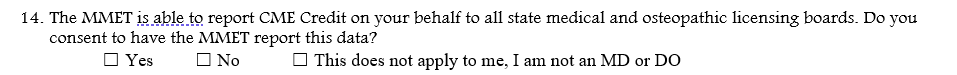 August 31, 2023
Maine Medical Education Trust
22
8. Statements
Joint Providership statement
AMA Credit Designation Statement
The Maine Medical Education Trust designates this [activity type] for a maximum of [number of credits] AMA PRA Category 1 Credit(s)TM. Physicians should only claim credit commensurate with the extent of their participation in the activity.
This activity has been planned and implemented in accordance with the accreditation requirements and policies of the Accreditation Council for Continuing Medical Education (ACCME) through the joint providership of the Maine Medical Education Trust and [name of nonaccredited provider]. The Maine Medical Education Trust is accredited by the Maine Medical Association Committee on Continuing Medical Education and Accreditation to provide continuing medical education for physicians. 
Statements can be placed at the top or bottom of the evaluation.
Opioid prescribing education
Only if offering opioid prescribing education credit. 
This activity qualifies for [number of credits] credit(s) of the 3 CME credit requirement for opioid medication education found in P.L. 2015, Chapter 488, Maine’s legislation to address the opioid drug crisis.
August 31, 2023
Maine Medical Education Trust
23
Summary of Required Components
August 31, 2023
Maine Medical Education Trust
24
Optional and Customizable Components
August 31, 2023
Maine Medical Education Trust
25
Optional/Customizable Components
Venue Feedback
Speaker Feedback
Suggestions
Format
August 31, 2023
Maine Medical Education Trust
26
Venue
If you could change anything about this feedback, what would you change?
On generic form:
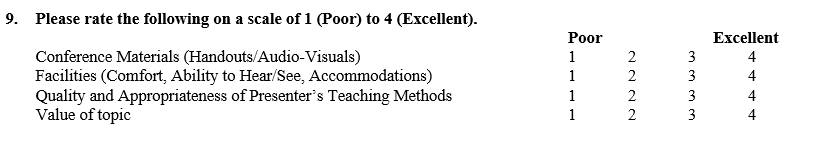 August 31, 2023
Maine Medical Education Trust
27
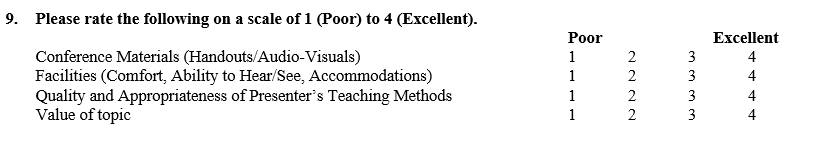 Venue
How could you change this?
August 31, 2023
Maine Medical Education Trust
28
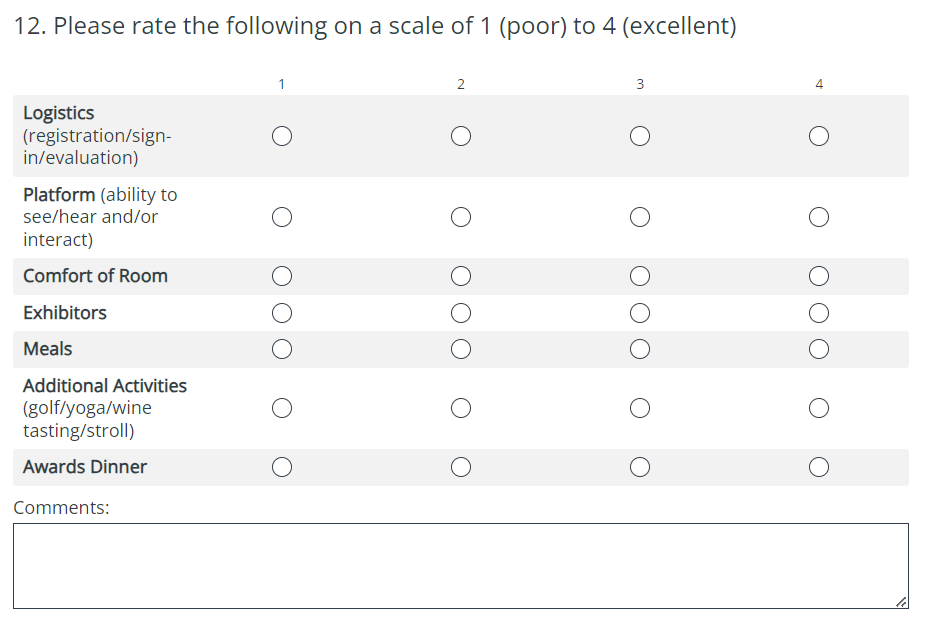 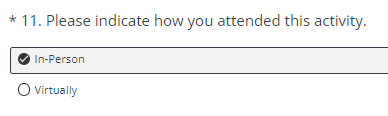 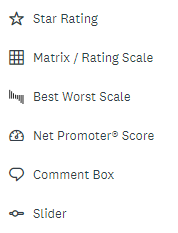 August 31, 2023
Maine Medical Education Trust
29
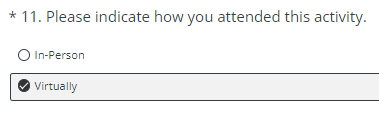 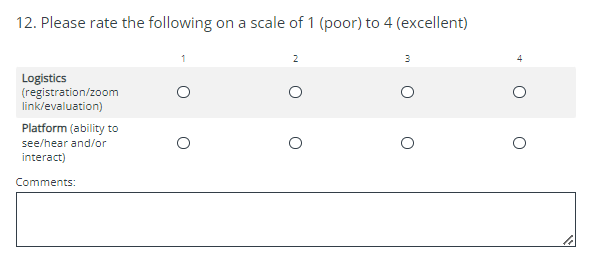 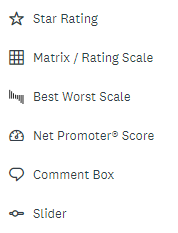 August 31, 2023
Maine Medical Education Trust
30
Speaker Feedback
If you could change anything about this feedback, what would you change?
On generic form:
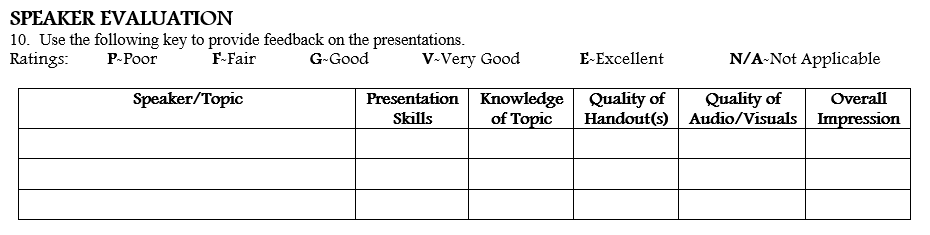 August 31, 2023
Maine Medical Education Trust
31
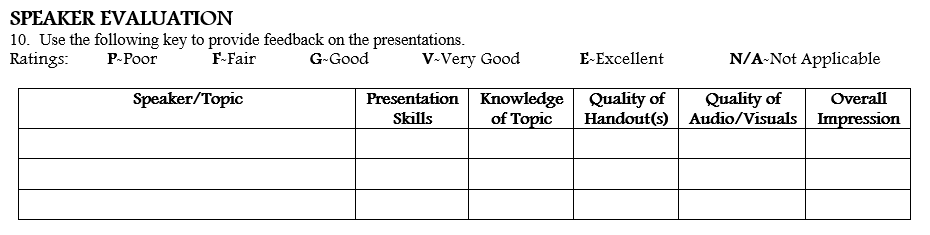 Speaker Feedback
How could you change this?
August 31, 2023
Maine Medical Education Trust
32
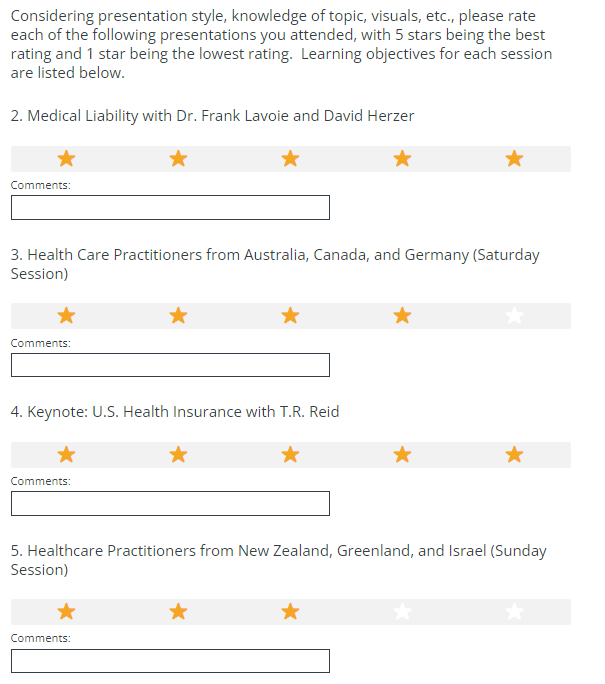 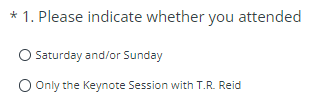 August 31, 2023
Maine Medical Education Trust
33
Suggestions
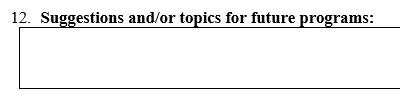 It is optional to ask learners to provide suggestions or topics for future programs.
Could have learners rate given topics from highest interest to least interest.
August 31, 2023
Maine Medical Education Trust
34
Format
Keep in Mind:
- You must submit a copy of the evaluation with Activity Application Materials.  The evaluation submitted must be in the format that will be used in the activity.
How many of you use digital evaluations or paper evaluations?
ANSWER IN THE POLL
Choice is yours:
Digital
     OR
Paper
Keep in Mind:
- You will need to provide either an evaluation summary or copies of all the completed evaluations with Post-CME Activity Materials.
Things to Consider:
What is easiest for your learners?
What might get more responses?
What is easiest for you?
August 31, 2023
Maine Medical Education Trust
35
All activities should collect some standard information.
Customize the parts of the evaluation that are specific to your activity.
Collect data that will be meaningful to your organization.
Summary
August 31, 2023
Maine Medical Education Trust
36
Thank You
Next Session:
Commercial Support in Accredited Continuing Education
Thursday, October 5th
9-10:00am
Zoom Invitation to be sent
Elizabeth Ciccarelli
eciccarelli@mainemed.com
August 31, 2023
Maine Medical Education Trust
37